Nutrition Cluster and Sector Coordination in the COVID-19 context
GNC-CT call with Country Cluster Coordination team 
2 April ,2020
Objective of the call
To give a global overview of  the current and expected COVID 19 impact on nutrition

To share the current available coordination and service delivery guidance, technical briefs and platforms on COVID 19 and nutrition 

To discuss key country cluster/sector coordination challenges and GNC-CT support over the coming 3 months
Overview of COVID 19 and its impact on nutrition
Direct impact
Health effects on people: Mortality, decrease in treatment of other diseases, fewer prevention services, diversion of funds and resources from nutrition programs, etc.
Indirect socioeconomic impact
Macroeconomic effects: Effect on economic growth, industrial production, supply chains, international trade, social programs fund cuts/reductions, food and agriculture sector, etc. 
Livelihoods and food security: Unemployment, and food insecurity for the most vulnerable, etc.
Effects of protection and rights, education: Because of mobility restrictions e.g. on asylum seekers, school closures.
Global and national COVID-19  response plan revision
Global COVID -19 HRP
In countries with existing HRPs, RRPs, and other  priority countries.
Focuses on preparedness and response to the initial immediate and urgent health and non-health needs. 
It does not attempt to deal with secondary or tertiary issues related to macroeconomic effects or more longer-term requirements in various sectors.

Preparation for revision of country HRPs

Some activities included in the current HRPs might have to be revised / reprioritized or scaled down or up, due to changes in needs and operational constraints.

Countries are advised to follow three-pronged strategy of the global HRP adapting to the country specific situation. This may include: 
objective 1 contain the spread – implementing IPC measures at health facility, distribution sites, community level, during meetings etc.
objective 2 decrease the deterioration – continuation of essential nutrition services, preventing out of stocks, planning for increased admissions to OTP and SC and/or less bed capacity, staff, supplies.
objective 3 protect the most vulnerable categories – advocate for malnourished people as at-risk category of covid19 complications.
Recommended Actions for in-country coordination of COVID19 response
COVID19 is a standing item on ICCG and HCTs. 
Ensure each cluster has a COVID19 focal point. 
Cluster need to link up with national (government-led) response.   
Engage in the development and implementation of the COVID19 Strategic Preparedness and Response plan.  
Support multi-sectoral National Health Emergency Coordination mechanisms. 
Make sector-specific risk assessments and contingency plans to continue service delivery, including in cases where new emergencies arise while COVID19 is affecting the country. 
Populations at risk are identified, especially vulnerable groups (e.g. children with wasting, elderly, etc.) or persons who may be at greater protection risk.    
Clusters review the need for travel to attend coordination or capacity building meetings. 
Full use is made of technology to avoid exposure or transmission, as appropriate in individual contexts.
Nutrition Coordination in Context of COVID 19
Scenario 1:  
No population mobility restrictions
Scenario 2 : 
Partial or full population  mobility restrictions
Establish a “COVID-19 and Nutrition Task Force
                                                                                                  Ensure each cluster has a COVID-19 focal point 
                                                                                                  Ensure access to the latest GNC and GTAM  guidance
                                                                                                  Issue COVID-19 IYCF-E joint statement
Establishing COVID-19 Nutrition TWG
The COVID19 and Nutrition TWG is a sub-group of the nutrition cluster or sector coordination mechanisms, with the task to guide the implementation and monitoring of programmatic measure to reduce nutrition-related mortality and morbidity as a result of COVID19 impact on public health, economy and social aspects. 

Provide guidance for the contextual adaptation and implementation of available guidelines, toolboxes, multimedia and other tools necessary for implementation of mitigation measures in nutrition programs in COVID19 at-risk or affected areas for nutrition sector or cluster partners.
Ensure that there is a Joint Statement issued and/or endorsed by nutrition cluster or sector members on appropriate COVID19 and IYCF-E mitigation measures. 
 Develop a contingency plan for nutrition interventions for both preventive and curative measure and ensure that both service provision and supply chain management are adequately considered as per UNICEF Nutrition COVID-19 programme guidance. 
Develop a community engagement strategy, workplan, guidance and tools for COVID19 and nutrition in emergencies programmes. 
Review current programmatic data collection practices and identify what needs to be done to implement no-touch data collection, particularly in terms of anthropometry, and reporting.
[Speaker Notes: 1- Provide guidance for the contextual adaptation and implementation of available guidelines, toolboxes, multimedia and other tools necessary for implementation of mitigation measures in nutrition programs in COVID19 at-risk or affected areas for nutrition sector or cluster partners.
2- Support all technical working groups (i.e. CMAM, IYCF-E, NIS/AWG) to review the UNICEF, WHO, WFP and/or IASC global programmatic guidance on COVID-19 as relevant to their scope of work and support them in developing risk mitigation and management measures.  In the absence of the technical working groups, the COVID19 and nutrition TWG is responsible to develop risk mitigation and management measures for nutrition as per the latest GTAM and GNC guidance now available on the GNC website.  
3- Ensure that there is a Joint Statement issued and/or endorsed by nutrition cluster or sector members on appropriate COVID19 and IYCF-E mitigation measures. 
 
4- Develop and/or adapt nutrition training package for the cluster or sector partners on the updated nutrition plans and UNICEF programmatic guidance for COVID19. Ensure that it can be delivered online and/or use the “notes” on the PowerPoint slides to provide all necessary information.
 
5- Develop a contingency plan for nutrition interventions for both preventive and curative measure and ensure that both service provision and supply chain management are adequately considered as per UNICEF Nutrition COVID-19 programme guidance. 
 
6- Develop a community engagement strategy, workplan, guidance and tools for COVID19 and nutrition in emergencies programmes. 
 
7- Review current programmatic data collection practices and identify what needs to be done to implement no-touch data collection, particularly in terms of anthropometry, and reporting.
 
8- Link with other clusters or sectors and support the coordinator with work related to the Inter-Cluster Coordination Group (ICCG) meetings linked with COVID19 preparedness and response. A stronger coordination with the Health in Emergency Taskforce is specifically useful for this crisis. 
 
9- Monitor and ensure implementation of the COVID19 response as per the agreed guidance among nutrition cluster or sector partners]
Technical briefs available to adapt service delivery
MANAGEMENT OF CHILD WASTING IN THE CONTEXT OF COVID-19 (27 March 2020) 

INFANT & YOUNG CHILD FEEDING IN THE CONTEXT OF COVID-19 (30 March 2020)

Template Joint Statement on Infant and Young Child Feeding in the Context of COVID-19 Pandemic

GTAM list of resources 13 March 2020, a new version coming out soon

GNC website repository for the available global guidance and the briefs 

Briefs are regularly updated as the situation evolves
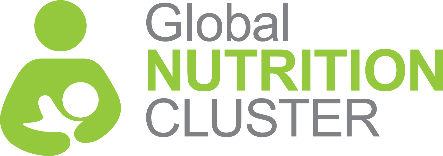 GNC-CT Support to Countries
In-country support
The GNC-CT provides in country support through deployments.
Capacity development
The GNC-CT can organize or provide support for training and capacity building actions at country, regional and global level, for different profiles and capacity levels.
Remote support
The GNC-CT currently includes 6 Helpdesks  who can provide fast and highly specialized support to countries.
Helpdesk: One-on-one calls, webinars
Rapid Response Team Deployment, 
Anteneh Dobamo adobamo@unicef.org
Trainings include:
Information Management 
Coordination Awareness 
Inter-cluster training for nutrition outcome
Harmonized Training Packages
Contact: Anteneh Dobamo, adobamo@unicef.org
Coordination,
David Rizzi drizzi@unicef.org
Standby Partners Staff Deployment, 
Lauren Cheshire lcheshire@unicef.org
Inter-cluster,
Danka Panchova dpanchova@unicef.org
Nutrition Cluster Coordination training,
Danka Panchova dpanchova@unicef.org
Nutrition Information System, 
Victoria Sauveplane vsauveplane@unicef.org
Technical Rapid Response Team Deployment, 
Ben Allen ballen@internationalmedicalcorps.org
Mentoring program, 
Anteneh Dobamo adobamo@unicef.org
Information Management,
Shabib Al Qobati salqobati@unicef.org
Global Technical Assistance Mechanism for Nutrition (GTAM) Roster, 
gtamroster@unicef.org
Nutrition in Emergencies Technical,
Yara Sfeir ysfeir@unicef.org
The COVID-19 pandemic is limiting mobility in all countries therefore the GNC-CT will endeavour to limit all face-to-face interactions and increase the modalities and opportunities for remote support, for the foreseeable future.
Cash and voucher assistance,
Andre Durr andurr@unicef.org
UNICEF internal surge and stretch assignments,
Anteneh Dobamo adobamo@unicef.org
Guidance and tools readily available online, including but not limited to: 
Coordination and information management toolkits
Coordination and information management checklists
Nutrition in emergencies technical checklists
Checkout the website: http://nutritioncluster.net/